LANCEZ LE DIAPORAMA
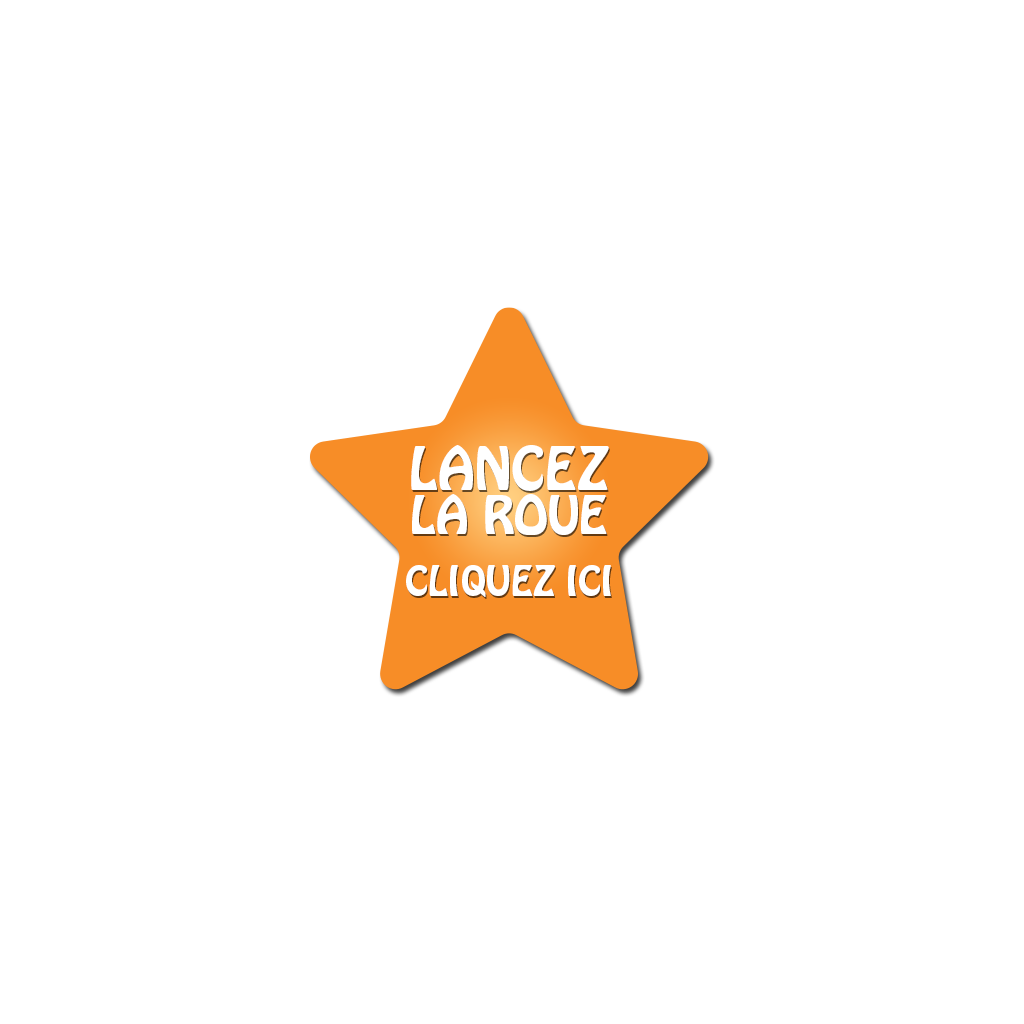 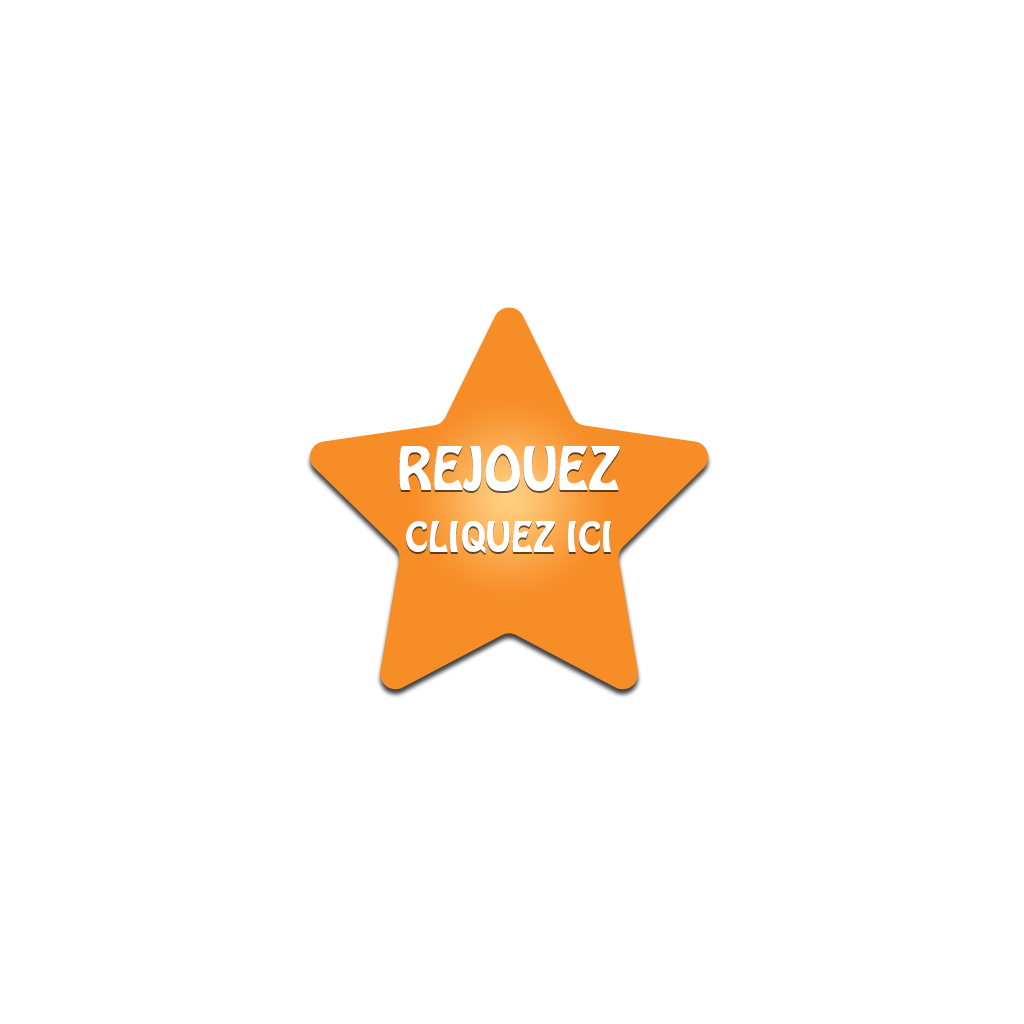 Звезда с текстом анимируется чтобы привлечь внимание  
При клике на звезду колесо крутится и останавливается рандомом на « Rejouez или « 500€ »

Если  « Rejouez » :
То надо кликать и чтобы в следующий раз попало на 
500€
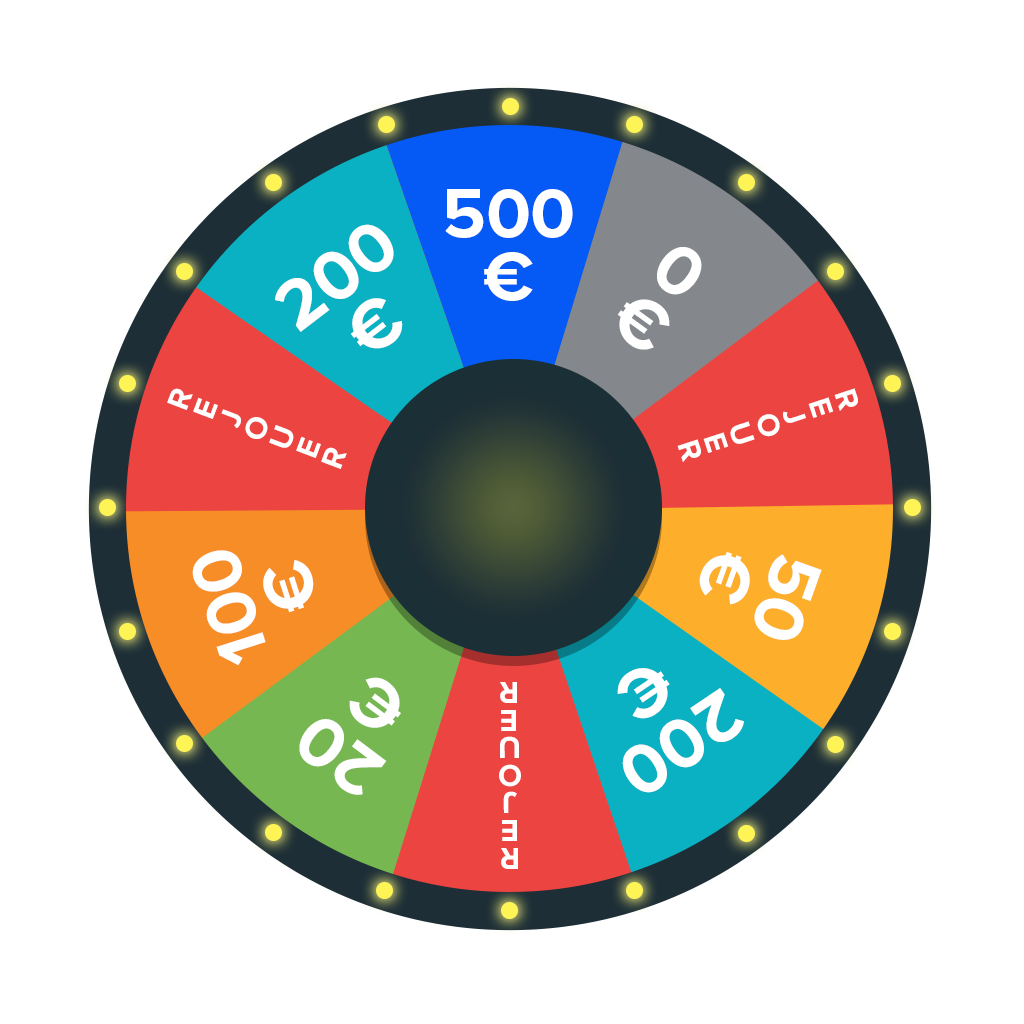 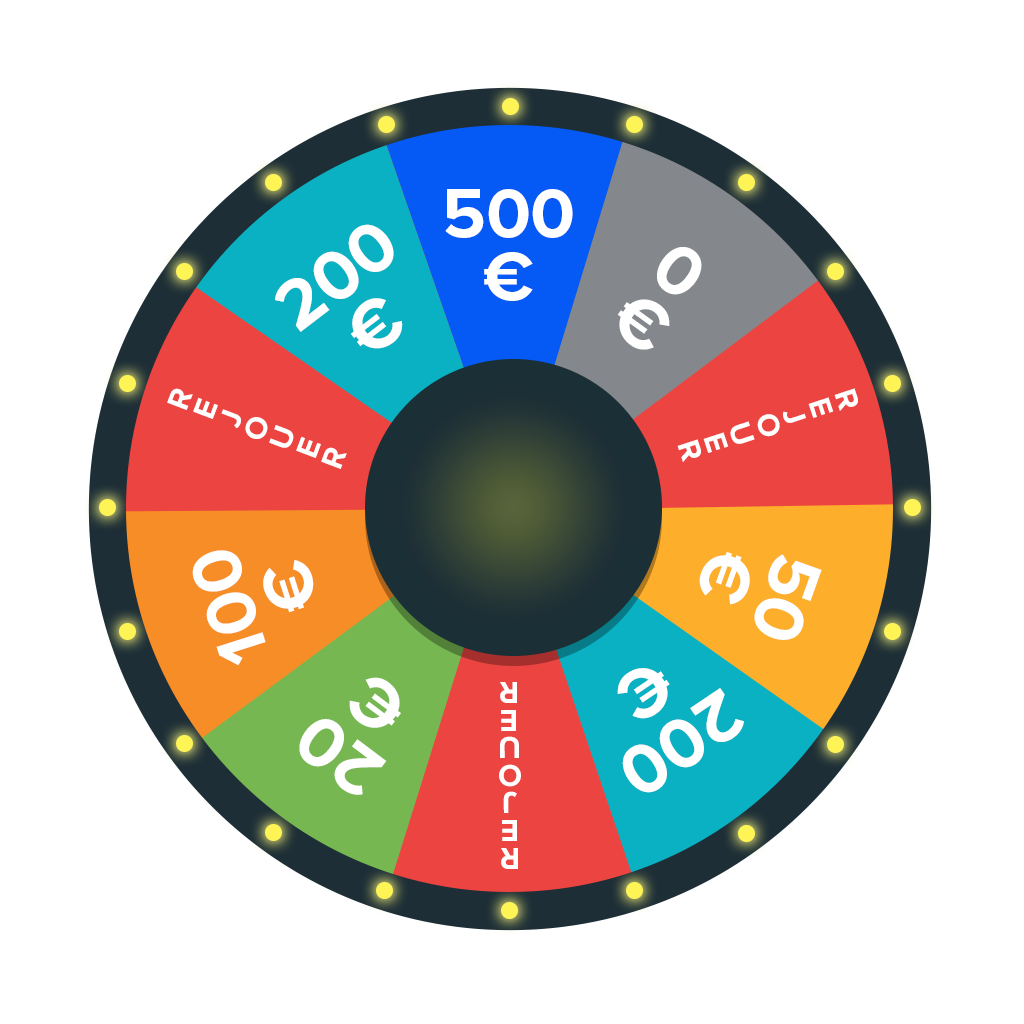 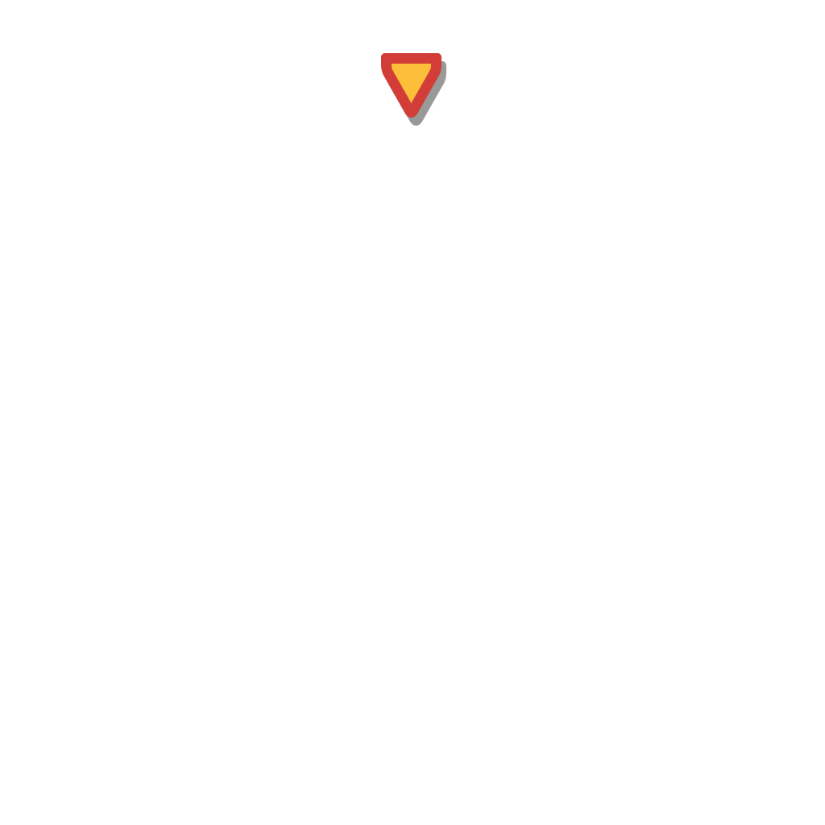 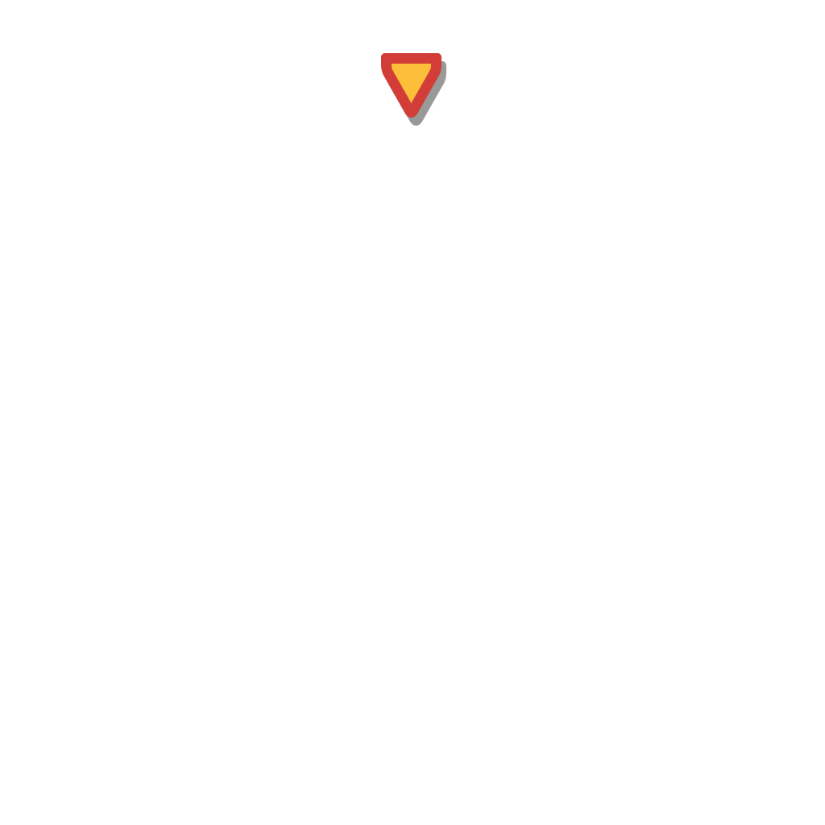 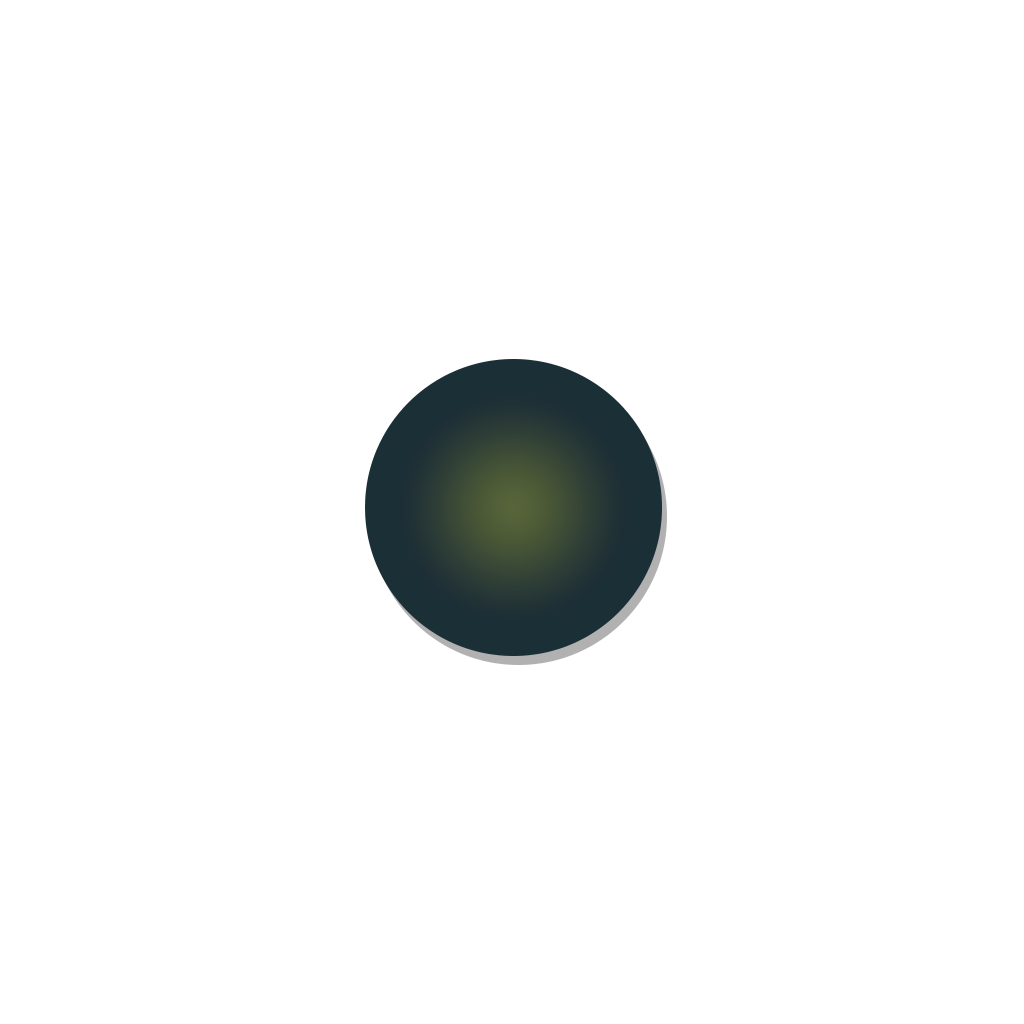 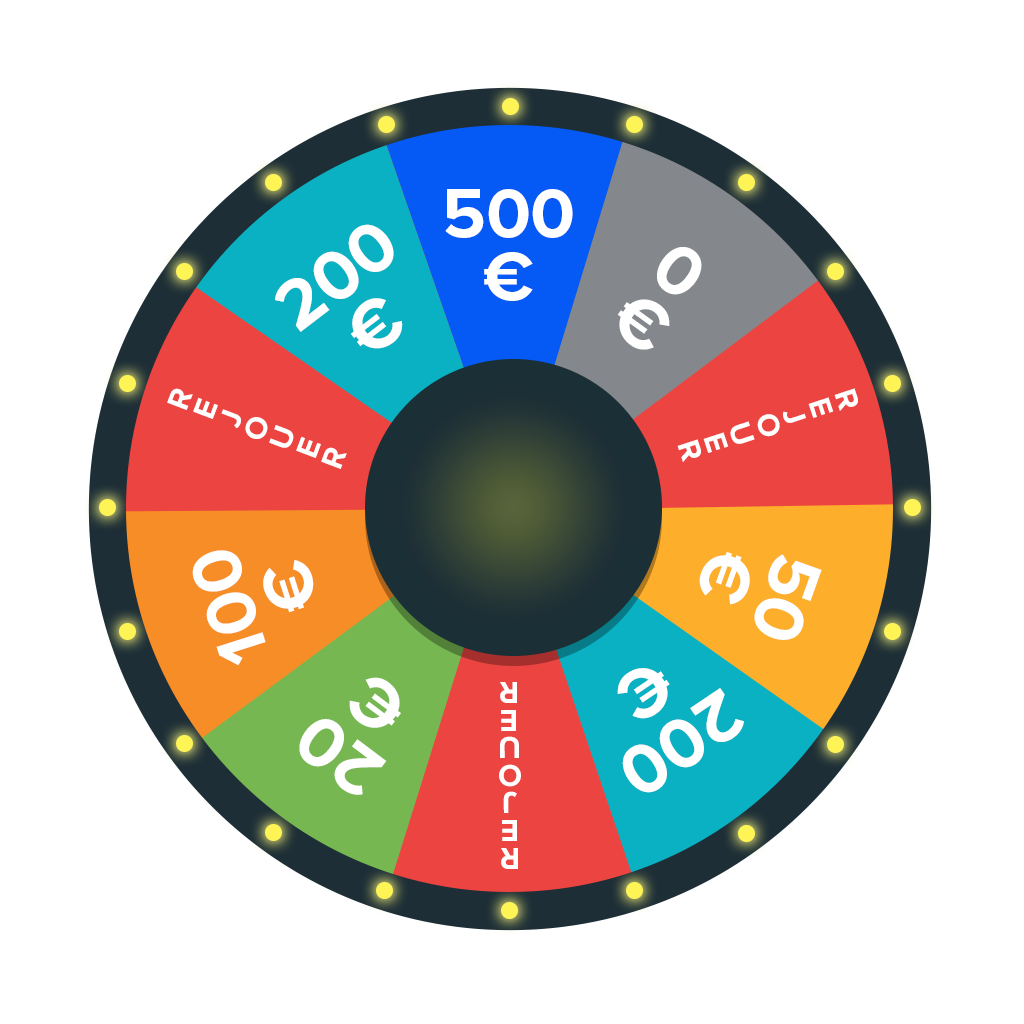 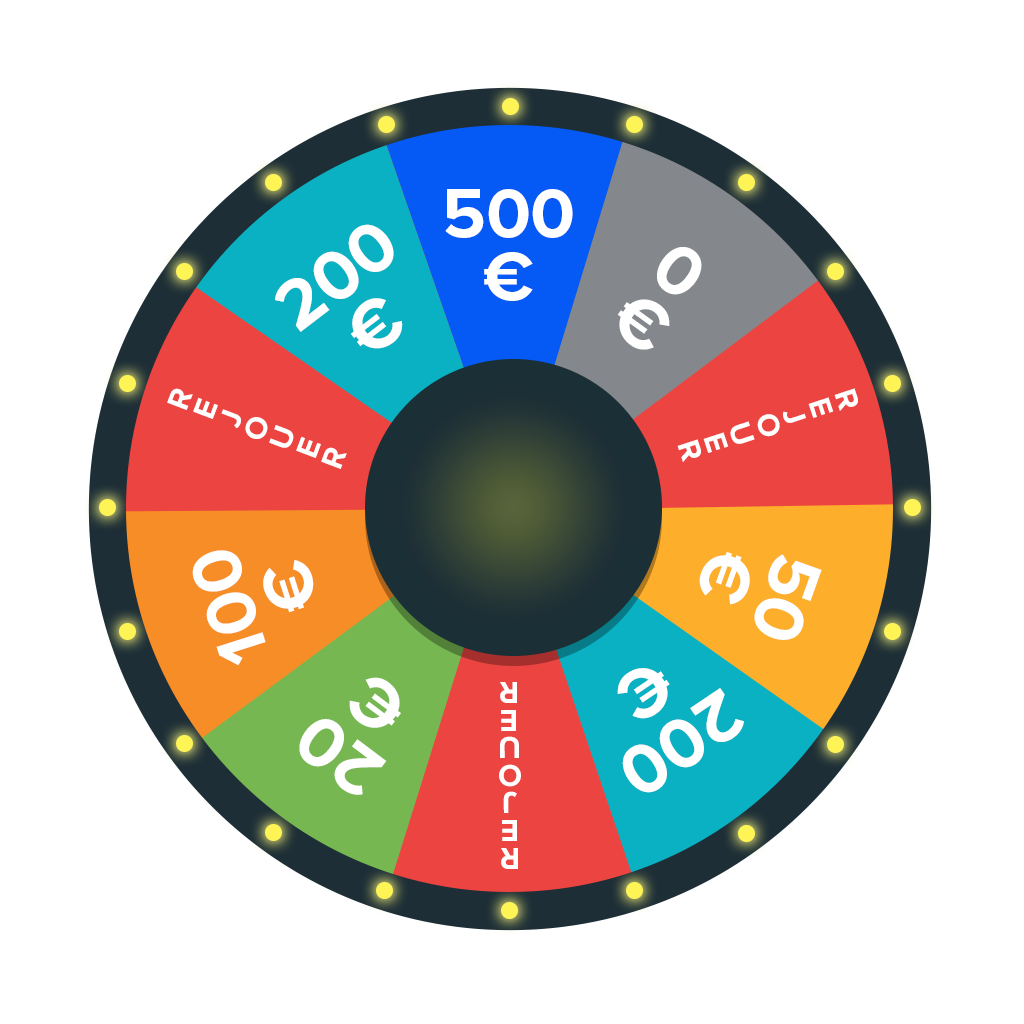 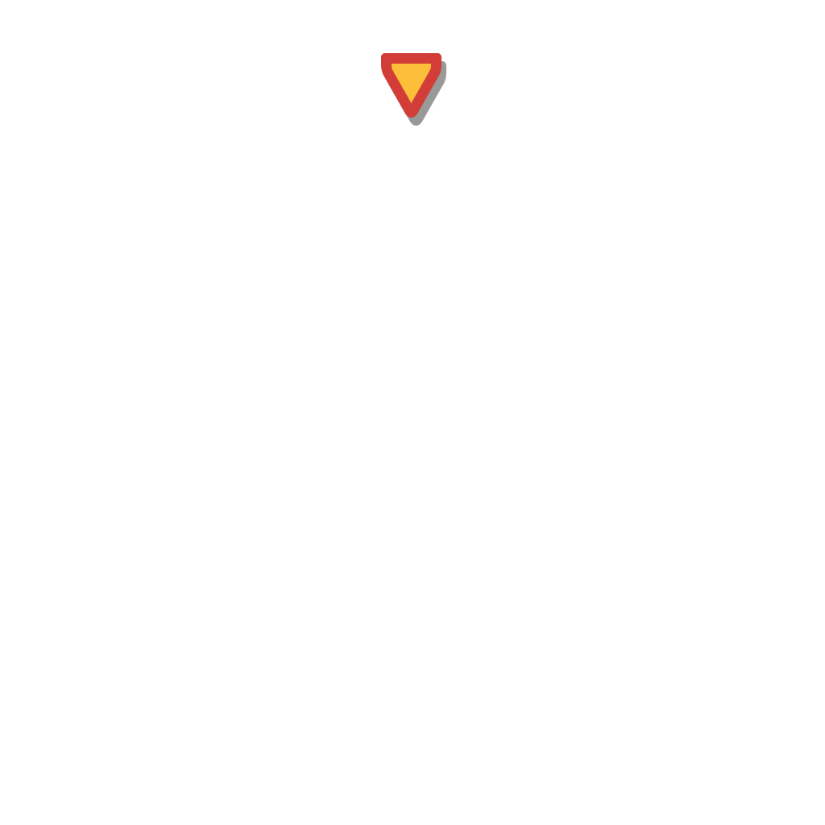 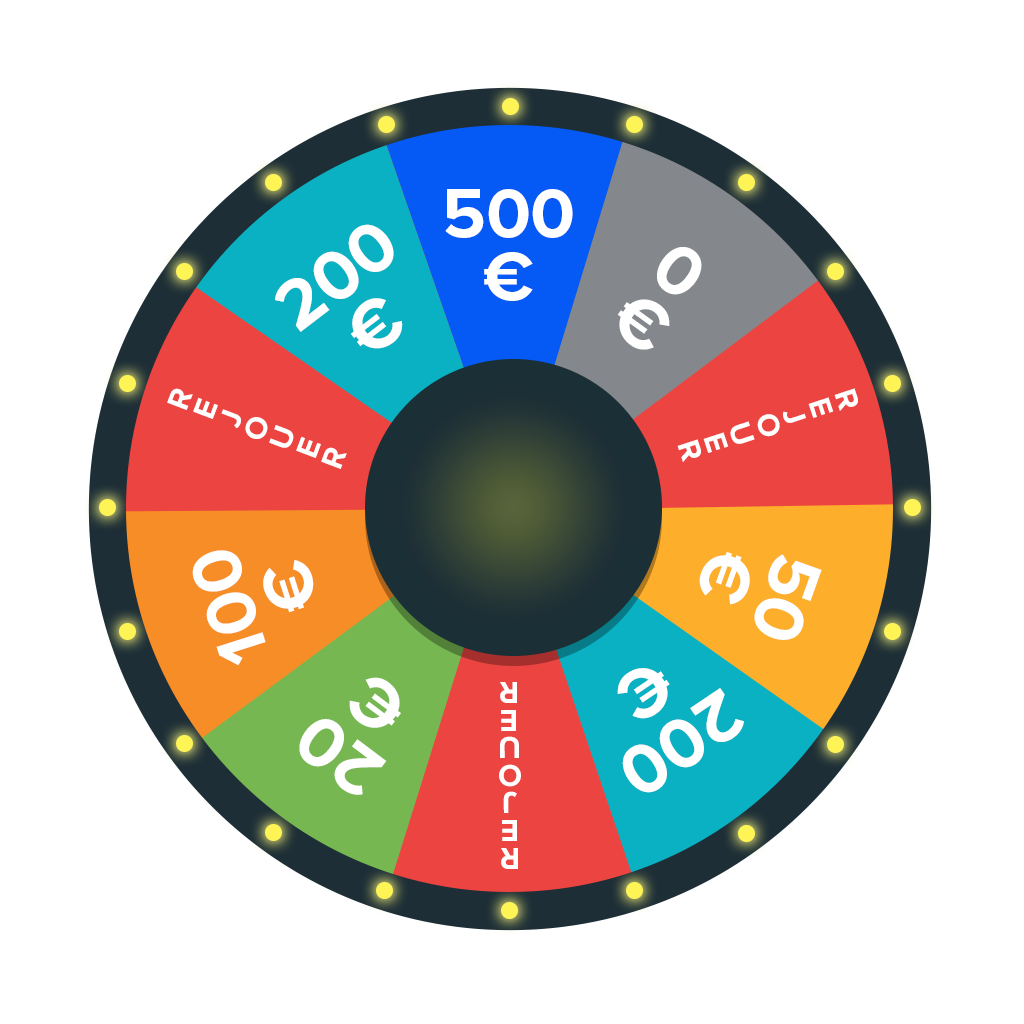 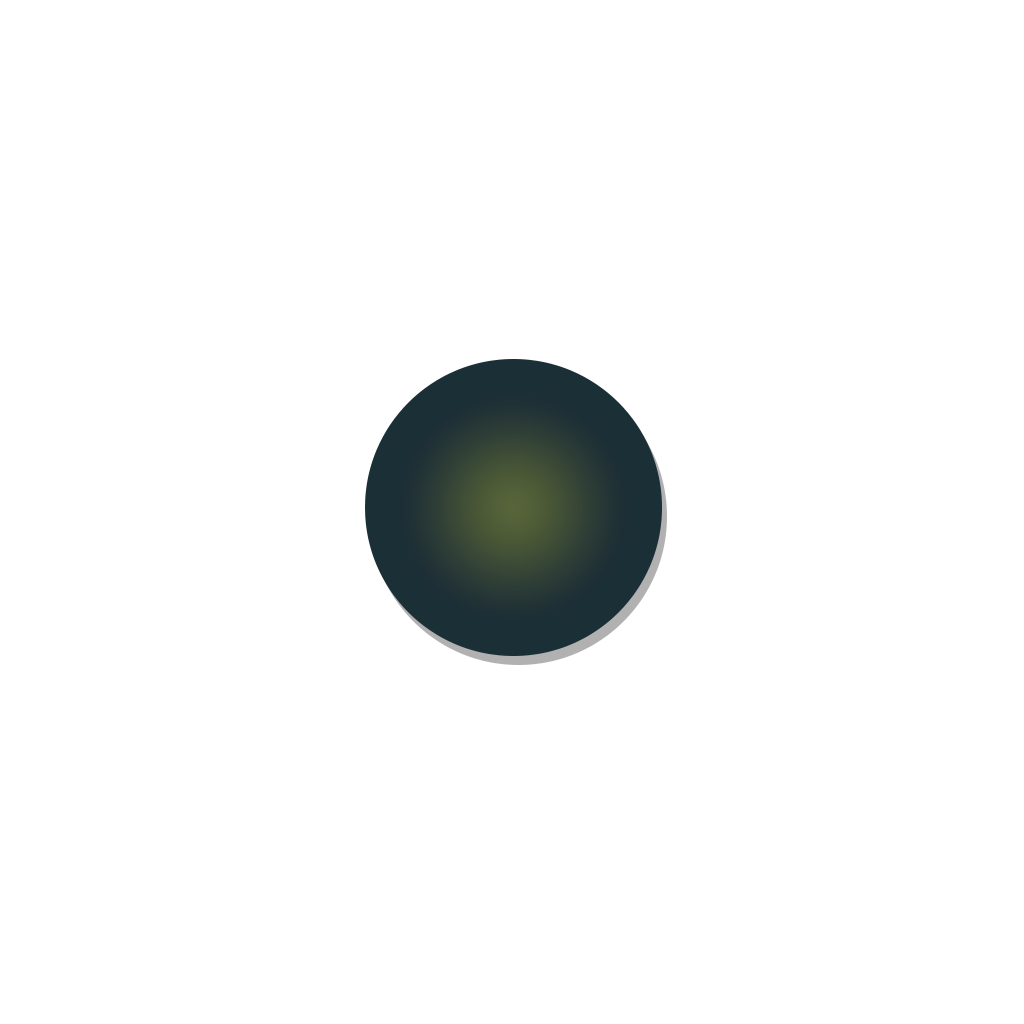 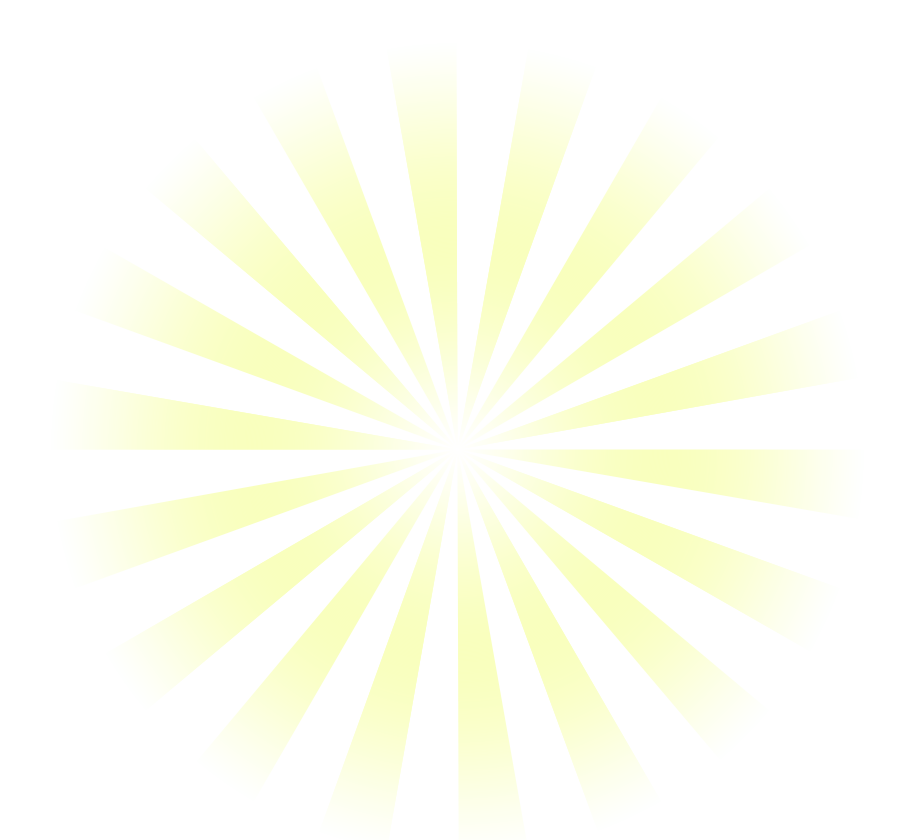 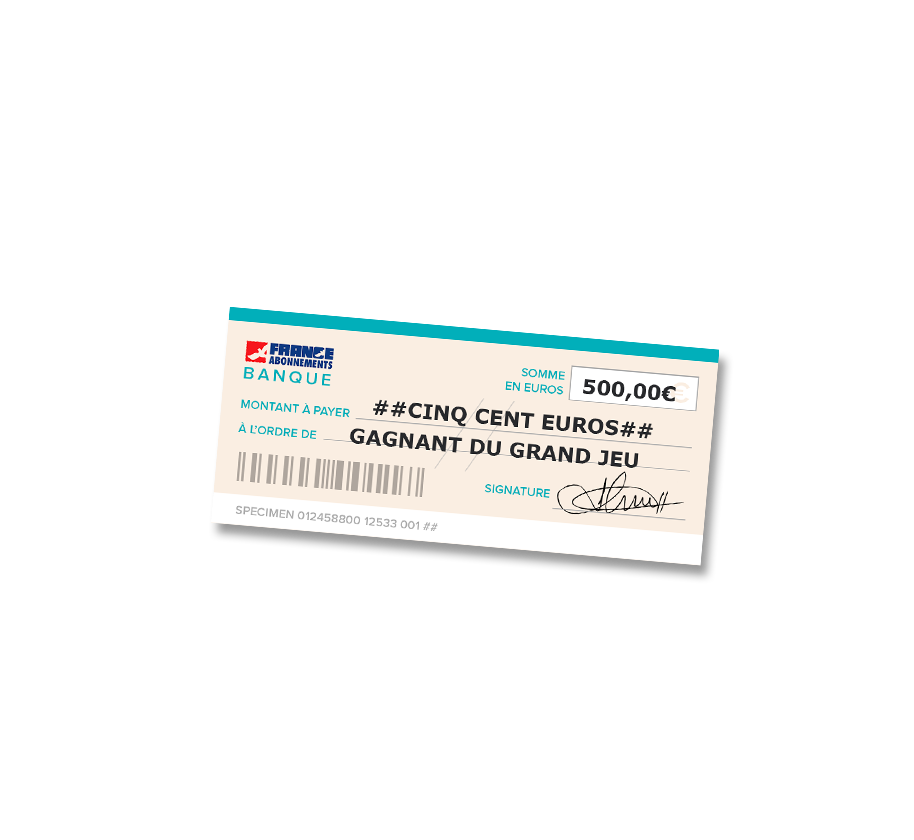 Появляется чек 500€ с лучами
Потом появляется текст с фразой « Validez votre participation »
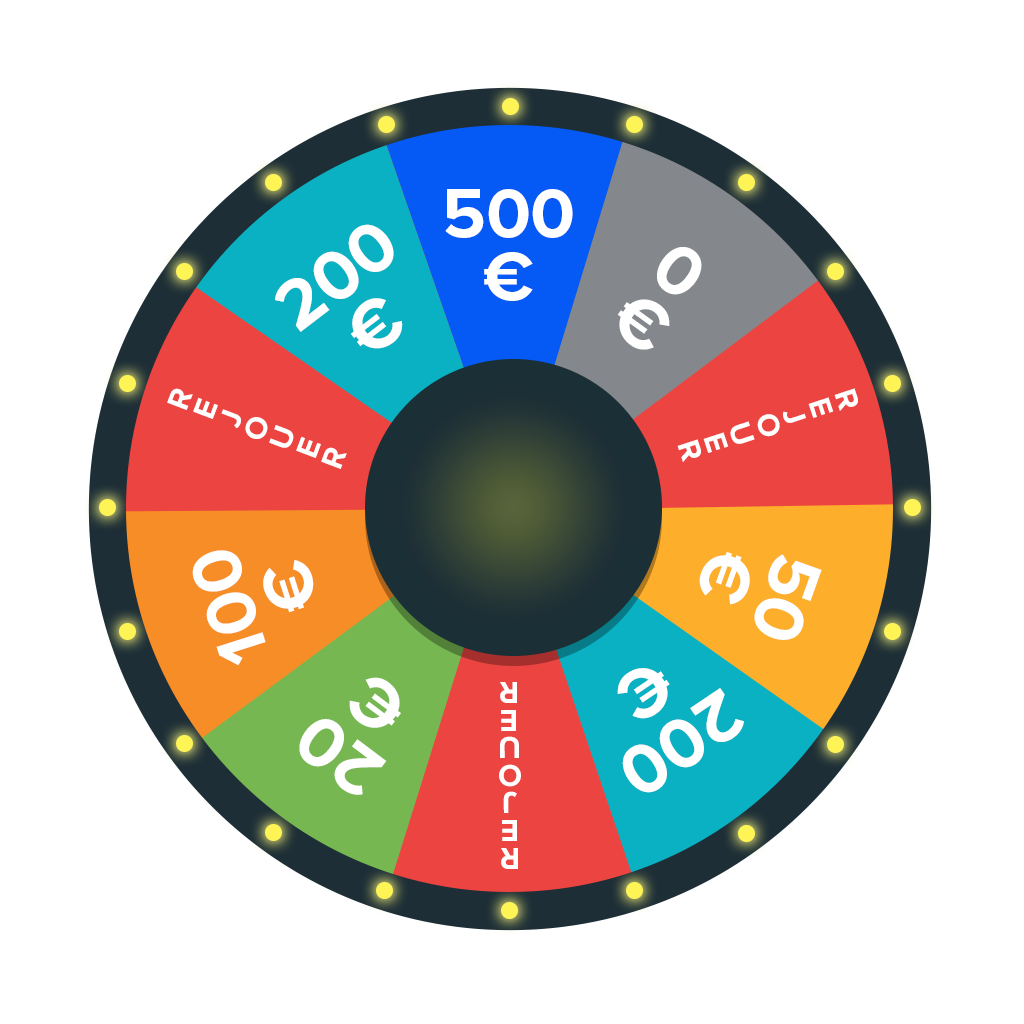 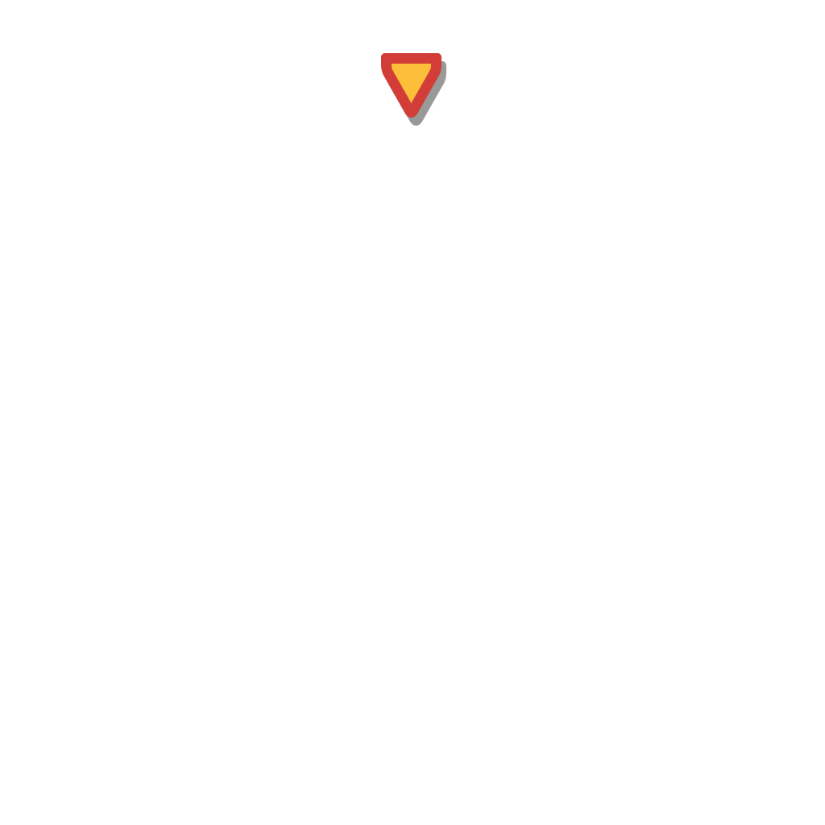 VALIDEZ VOTRE PARTICIPATION
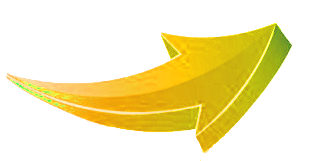